Figure 2. Data organized in a hash table.
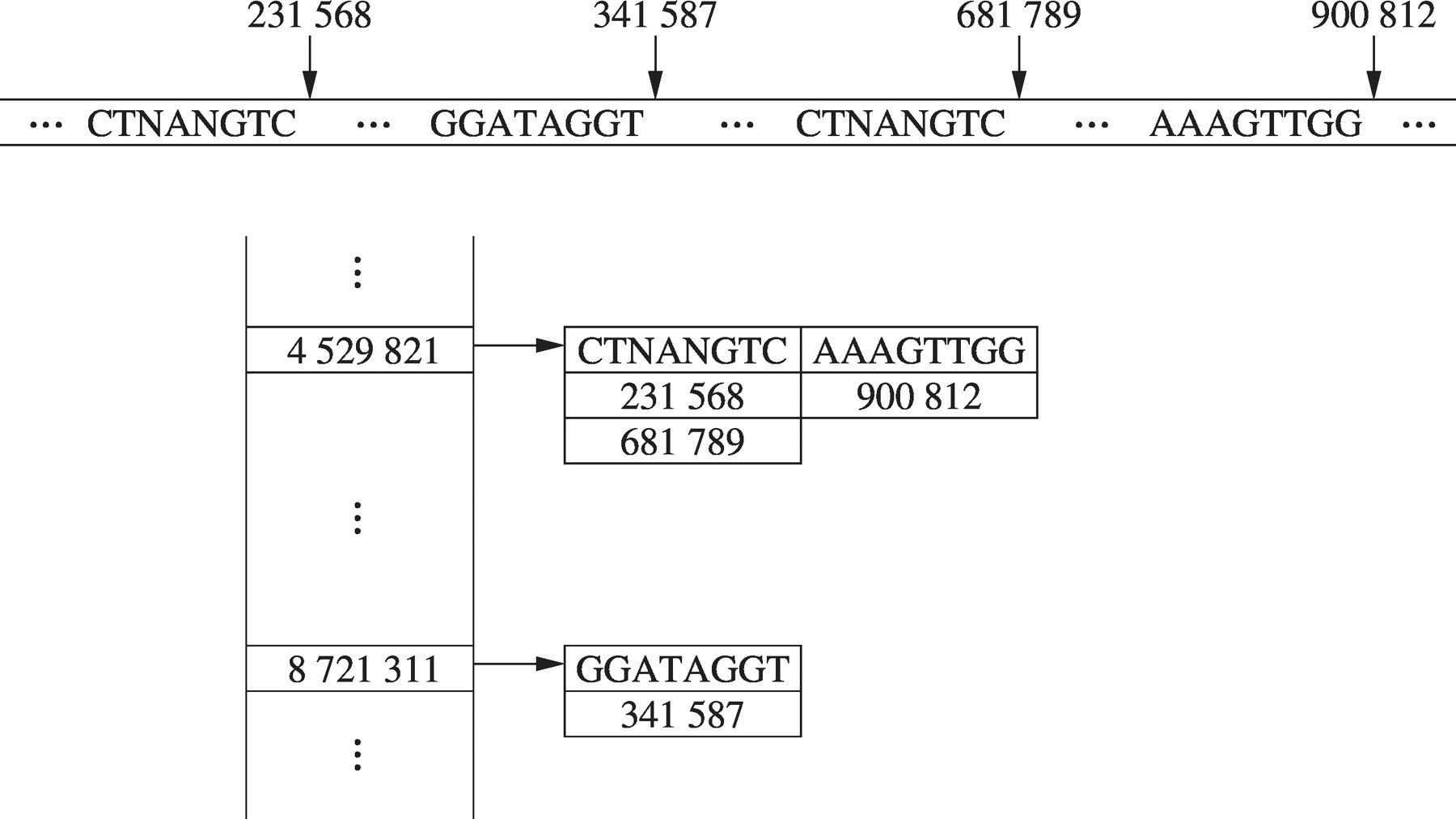 Nucleic Acids Res, Volume 40, Issue 4, 1 February 2012, Page e27, https://doi.org/10.1093/nar/gkr1124
The content of this slide may be subject to copyright: please see the slide notes for details.
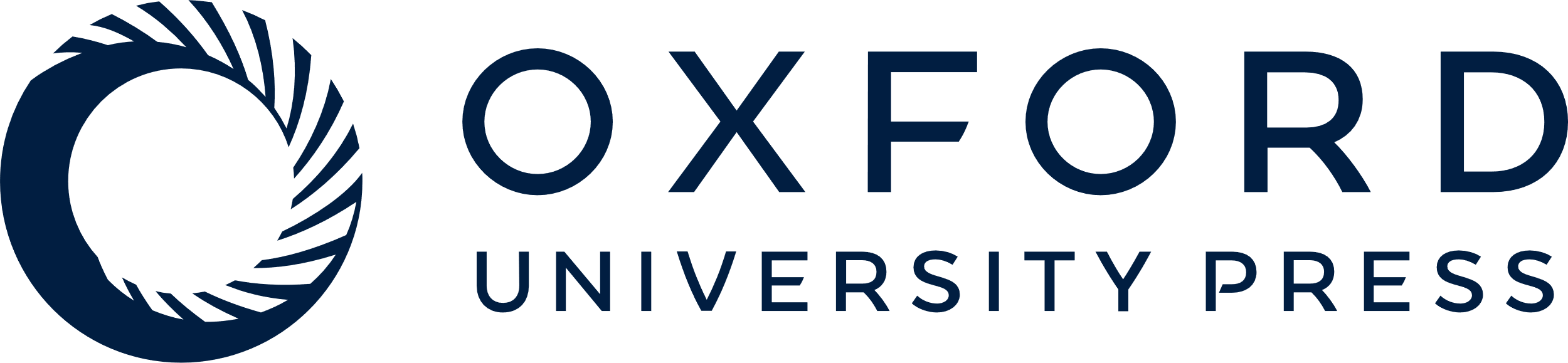 [Speaker Notes: Figure 2. Data organized in a hash table.


Unless provided in the caption above, the following copyright applies to the content of this slide: © The Author(s) 2011. Published by Oxford University Press.This is an Open Access article distributed under the terms of the Creative Commons Attribution Non-Commercial License (http://creativecommons.org/licenses/by-nc/3.0), which permits unrestricted non-commercial use, distribution, and reproduction in any medium, provided the original work is properly cited.]
Figure 1. The copy model. In this example, the copy model was restarted at position 341 587 of the reference sequence, ...
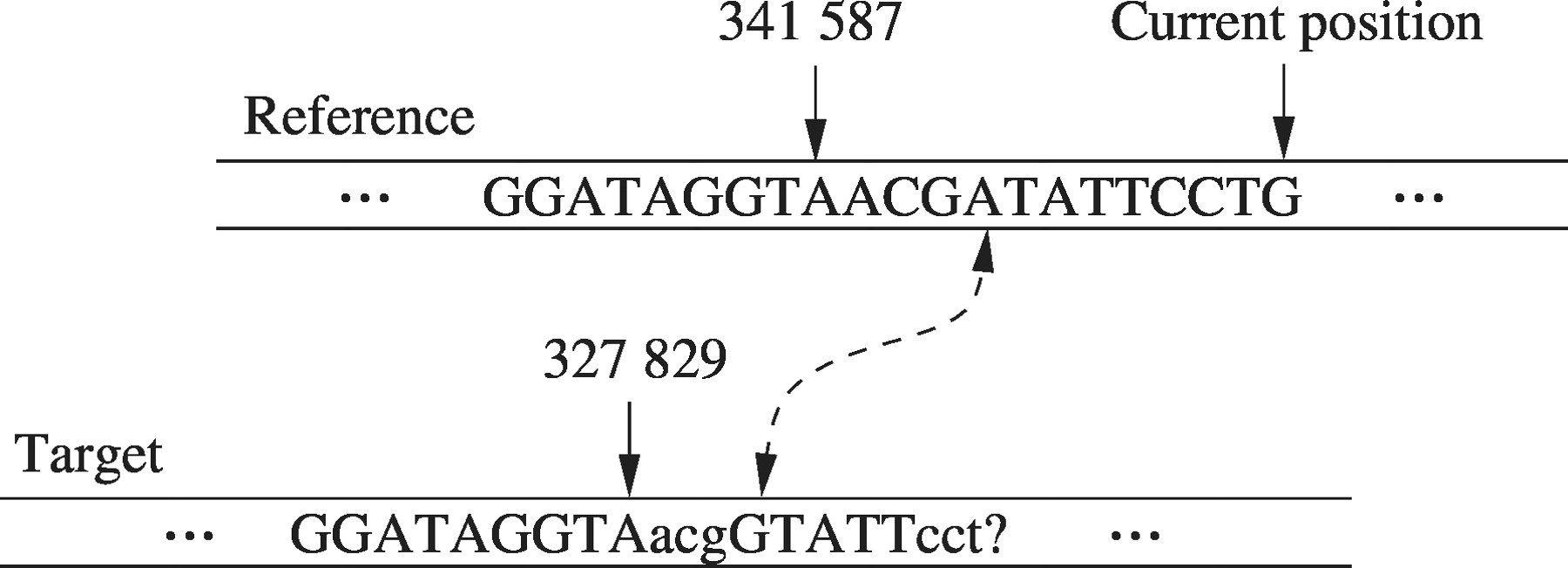 Nucleic Acids Res, Volume 40, Issue 4, 1 February 2012, Page e27, https://doi.org/10.1093/nar/gkr1124
The content of this slide may be subject to copyright: please see the slide notes for details.
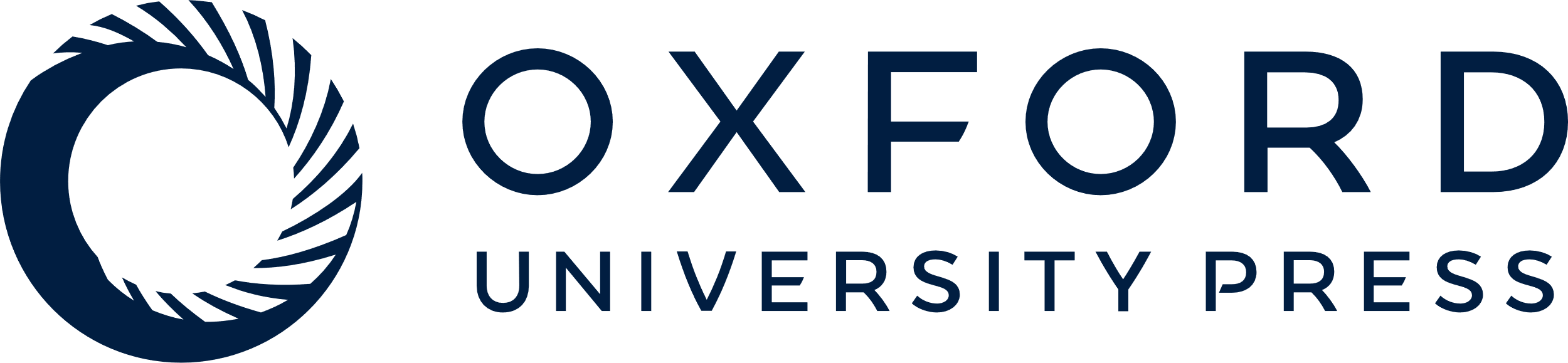 [Speaker Notes: Figure 1. The copy model. In this example, the copy model was restarted at position 341 587 of the reference sequence, corresponding to position 327 829 of the target sequence. Since then, it has correctly predicted 5 characters, if the case is considered, and a total of 11 characters if the case is ignored. The dashed arrow indicates a failed prediction. According to this example, the next character to be predicted is ‘G’.


Unless provided in the caption above, the following copyright applies to the content of this slide: © The Author(s) 2011. Published by Oxford University Press.This is an Open Access article distributed under the terms of the Creative Commons Attribution Non-Commercial License (http://creativecommons.org/licenses/by-nc/3.0), which permits unrestricted non-commercial use, distribution, and reproduction in any medium, provided the original work is properly cited.]